Пунегова Л. А. КГУ Есильская СШ №1
Есильского района Акмолинской области
[Speaker Notes: Автор шаблона Салиш С.С., учитель начальных классов СШ №53 г. Актобе.]
Турция
Китай
Монголия
Афганистан
Иран
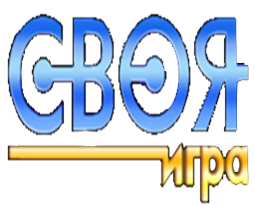 Турция
10
20
30
40
50
Китай
10
20
30
40
50
Монголия
10
20
30
40
50
Афганистан
10
20
30
40
50
Иран
10
20
30
40
50
[Speaker Notes: Автор шаблона Салиш С.С., учитель начальных классов СШ №53 г. Актобе.]
Турция.
10
В годы первой мировой войны, рабочие и крестьяне, вынужденно надевшие шинели, не приняли политического господства германских империалистов. Что делали солдаты?
Турция
10
Дезертировали с фронтов войны.
Турция
20
Кто возглавил национально – освободительную борьбу турецкого народа в 1918 -1923 годах?
Турция
20
«Общество защиты прав», отделения которого стремился объединить в общенациональную организацию Мустафа Кемаль
Турция
30
Родился в 1881 году, в24-летнем возрасте был капитаном Генерального штаба и служил в частях сирийского гарнизона. В 1911-1913 гг участвовал в войнах в Африке и на Балканах. Создал политический кружок «Ватан»
Турция
30
Мустафа Кемаль Ататюрк.
40
Турция
40
После какого события Мустафе Кемалю присвоили звание маршала и почётное звание «гази»?
Турция
40
После победы на  реке Сакария.
Турция
50
Каковы были решения Международной конференции 1936 года в Монторе?
Турция
50
Восстановлен суверенитет Турции над проливами Босфор и Дарданеллы;
Утверждён порядок прохождения через проливы гражданских и военных кораблей;
Распущена Международная комиссия, наблюдавшая за проливами;
Турция получила право построить на берегах проливов военные укрепления
Китай
10
В каком году китайское правительство объявило войну Германии и её союзникам? (1-ая мировая)
Китай
10
В 1917 и поддержало блок Антанты.
Китай
20
Где и когда Сунь Ятсен был провозглашён Президентом Китайской Республики?
Китай
20
В апреле 1921 года в Кантоне
30
Китай
30
Профессор Пекинского университета, авторитетный организатор движения «4 мая», поддерживал революцию в России. О ком идёт речь?
Китай
30
Ли Дачжао.
Китай
40
Что составляло  идеологическую основу социально-политической программы Сунь Ятсена?
Китай
40
Его учение о трёх принципах:
Национализм,
Демократизм,
Народное благоденствие
Китай
50
Объединение Гоминьдана и КПК позволило создать единый антиимпериалистический фронт и дополнить три принципа Сунь Ятсена тремя политическими установками. Какими?
Китай
50
Союз партий (сотрудничество Гоминьдана с КПК)
Союз с СССР
Опора на народные массы
Монголия
10
Как называли крестьян в Монголии?
Монголия
10
Араты
Монголия
20
Каково основное содержание «Клятвенного договора»?
Монголия
20
Ограничение прав богдыхана (лишение права на «вето» и ограничение власти над религиозными делами)
Монголия
30
Почему Республика в Монголии была провозглашена лишь в 1924 году, в то время как аратская революция победила в 1921 году?
Монголия
30
Умер последний богдыхан в 1924 году, принята Конституция, провозглашена Республика
Монголия
40
В 1938-1939 гг. ламаистские монастыри были закрыты, а имущество и скот конфискованы в пользу народного государства. А какое количество скота находилось в ламаистских монастырях?
Монголия
40
Свыше 25 % поголовья скота.
50
Монголия
50
Что тормозило рост численности населения страны?
Монголия
50
Влияние ламаизма, ламы были связаны обетом безбрачия.
10
Афганистан
10
Сколько слонов  и для чего было у афганского эмира?
Афганистан
10
Около 50 для перевозки грузов
Афганистан
20
Кто был идейным наставником «младоафганцев»?
Афганистан
20
Махмудбек Тарази, тесть Амануллы-хана
Афганистан
30
Как долго продолжалась третья Англо-афганская война?
Афганистан
30
50 дней, с 3 мая по 3 июля 1919 года.
Афганистан
40
Какой перевал определяет стратегическую важность кратчайшей дороги на Кабул?
Афганистан
40
Хайберский, узкое ущелье длиною 54 км.
Афганистан
50
В чём заслуга Надир –шаха?
Афганистан
50
Объединил патриотические силы в стране;
Объединил национальный капитал в форме ширкетов – акционерных компаний;
Поддерживая нейтралитет, развивал торговые отношения со всеми заинтересованными странами
Иран
10
Отличительные черты Ирана в начале 20 века…
Иран
10
Отсталая страна с населением 10-12 млн. человек;
Полуколония Англии и России;
Объект конкуренции крупнейших государств (Англия, Россия, Германия)
20
Иран
20
Кто пришёл к власти 21 февраля 1921 года? Вместо кого?
Что такое шахривар?
Иран
20
Полковник Реза-хан, совершив государственный переворот. Он свергнул династию Каджаров, основал династию Пехлеви.
Шахривар (перс. شهریور‎) — шестой месяц иранского календаря, состоит из 31 дня. В григорианском календаре соответствует 23 августа — 22 сентября
Иран
30
С какого года в Иране был введён запрет на паранджу?
Иран
30
С 1935 года.
Иран
40
С чьей помощью строились крупные предприятия в Иране?
Иран
40
С помощью германского капитала
Иран
50
Чем объяснить приверженность Реза-шаха прогерманской политике?
Иран
50
Финансовой и экономической зависимостью
Использованные источники
Аудиоряды заимствованы с сайта  GetTune.net по запросу «Своя игра» 
Звезда     Фон     Кот в мешке      Идея игры 

Автор шаблона игры Салиш С.С.
2014 год
[Speaker Notes: Автор шаблона Салиш С.С., учитель начальных классов СШ №53 г. Актобе.]